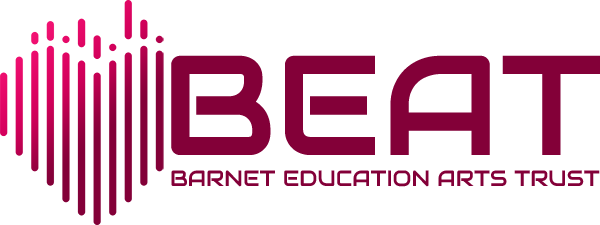 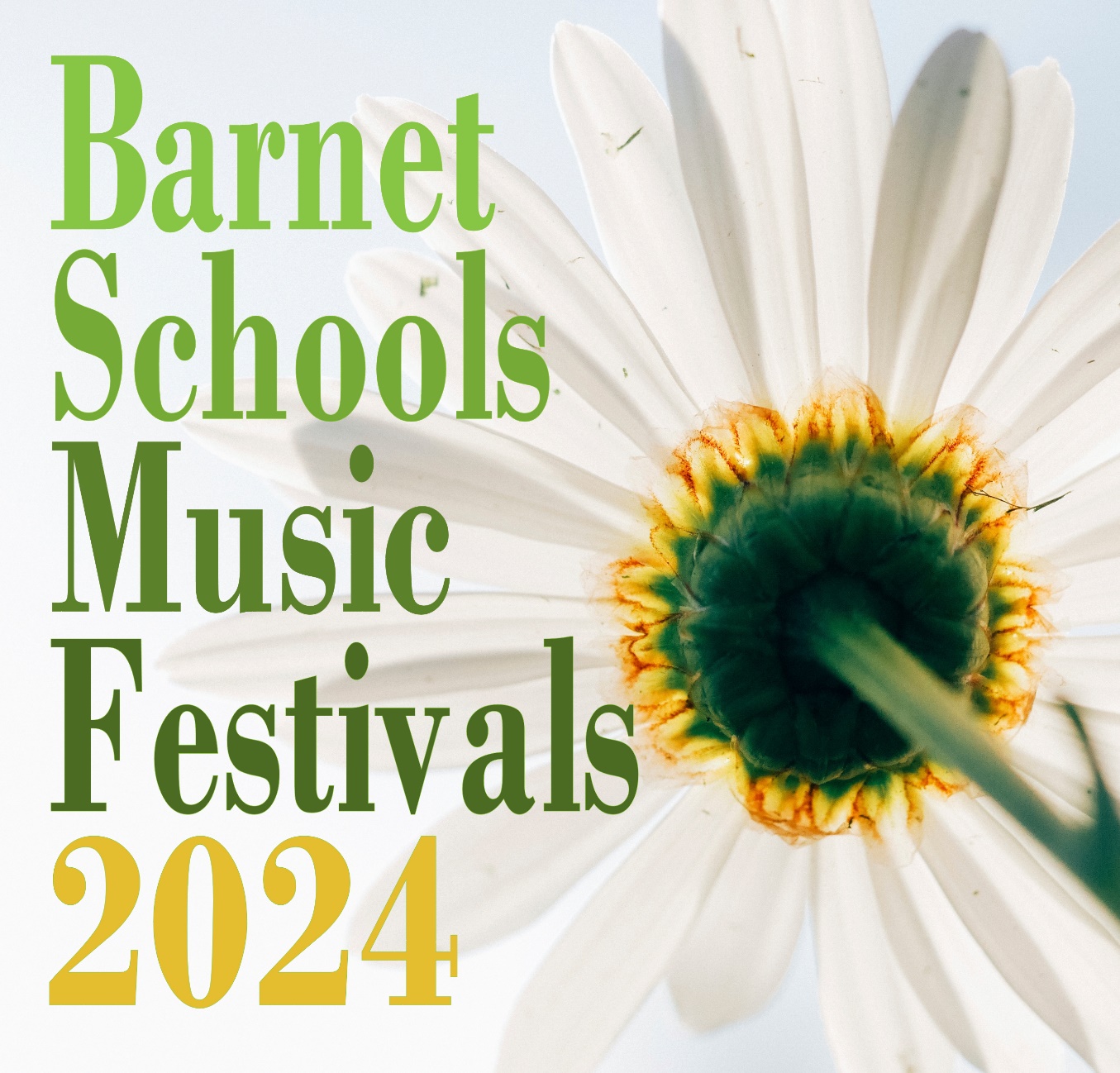 Additional resources for classroom activities
optional extras for the classroom
I Got Rhythm – melody for Tuned Percussion
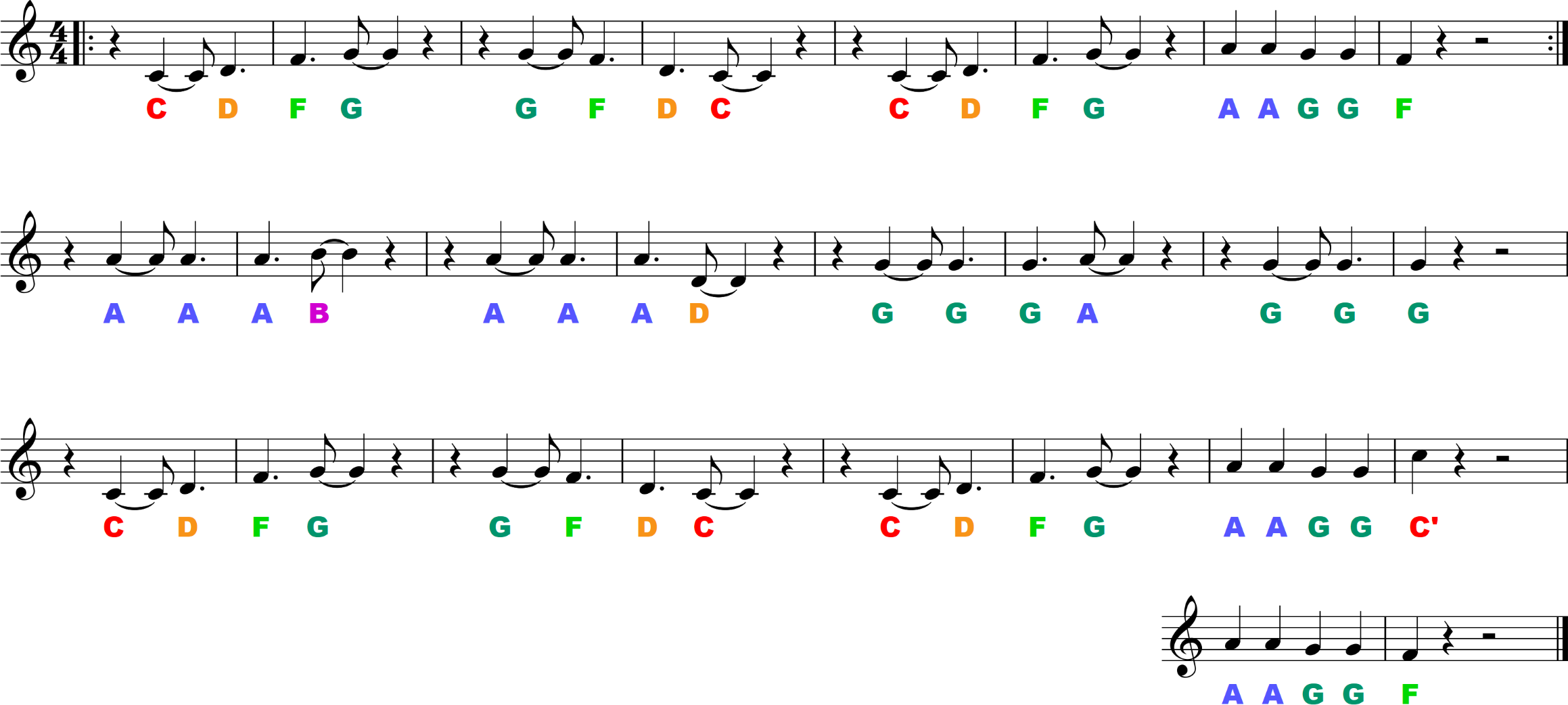 optional extras for the classroom
Orra Bhonna Bhonnagan – melody part 1
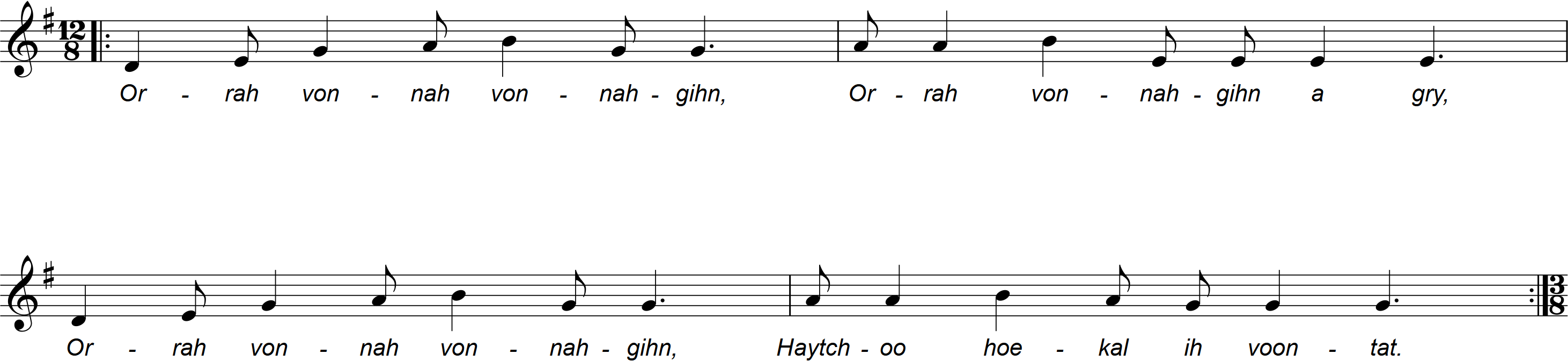 optional extras for the classroom
Orra Bhonna Bhonnagan – melody part 1
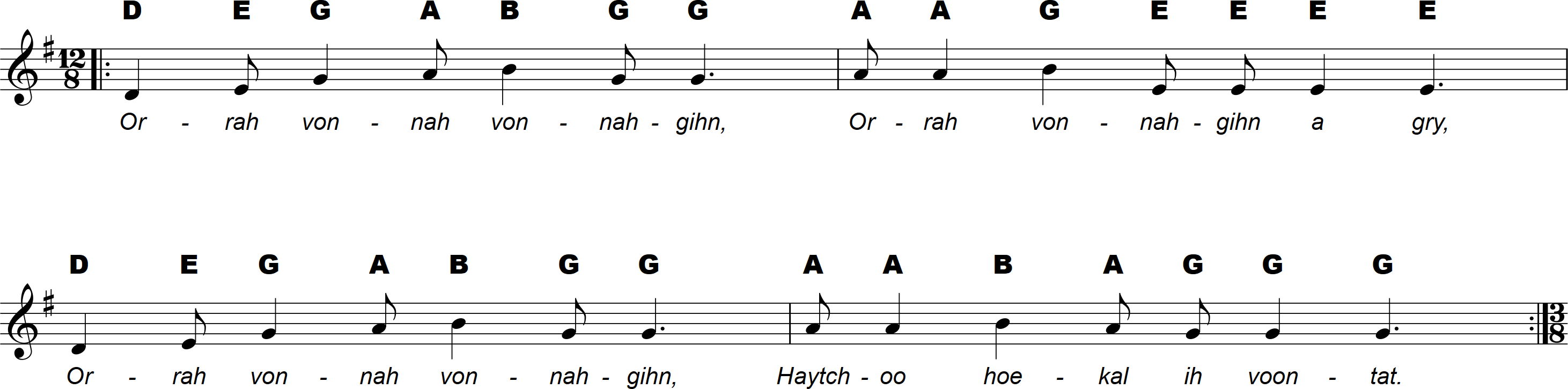 optional extras for the classroom
Orra Bhonna Bhonnagan – melody part 2
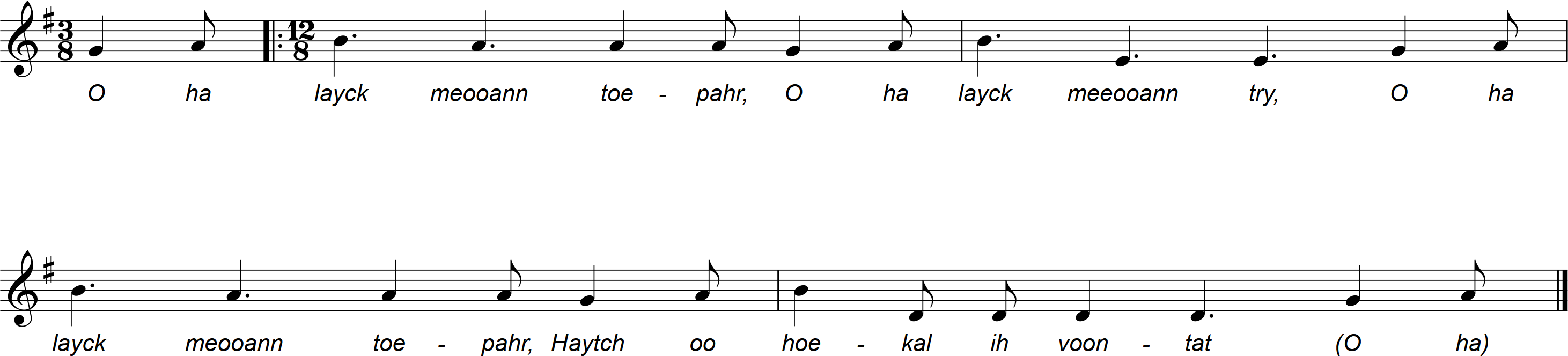 optional extras for the classroom
Orra Bhonna Bhonnagan – melody part 2
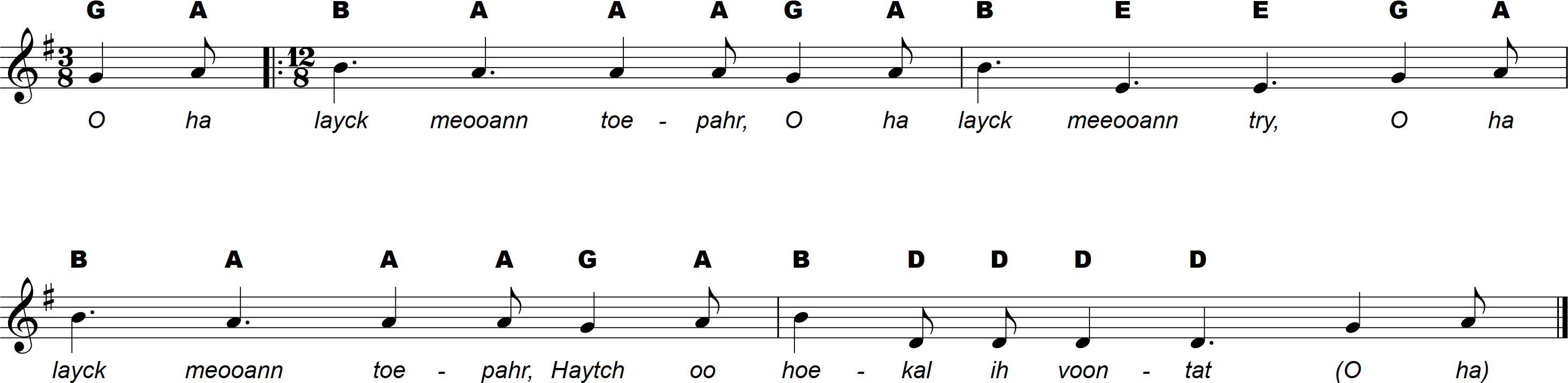 optional extras for the classroom
Orra Bhonna Bhonnagan – drum part
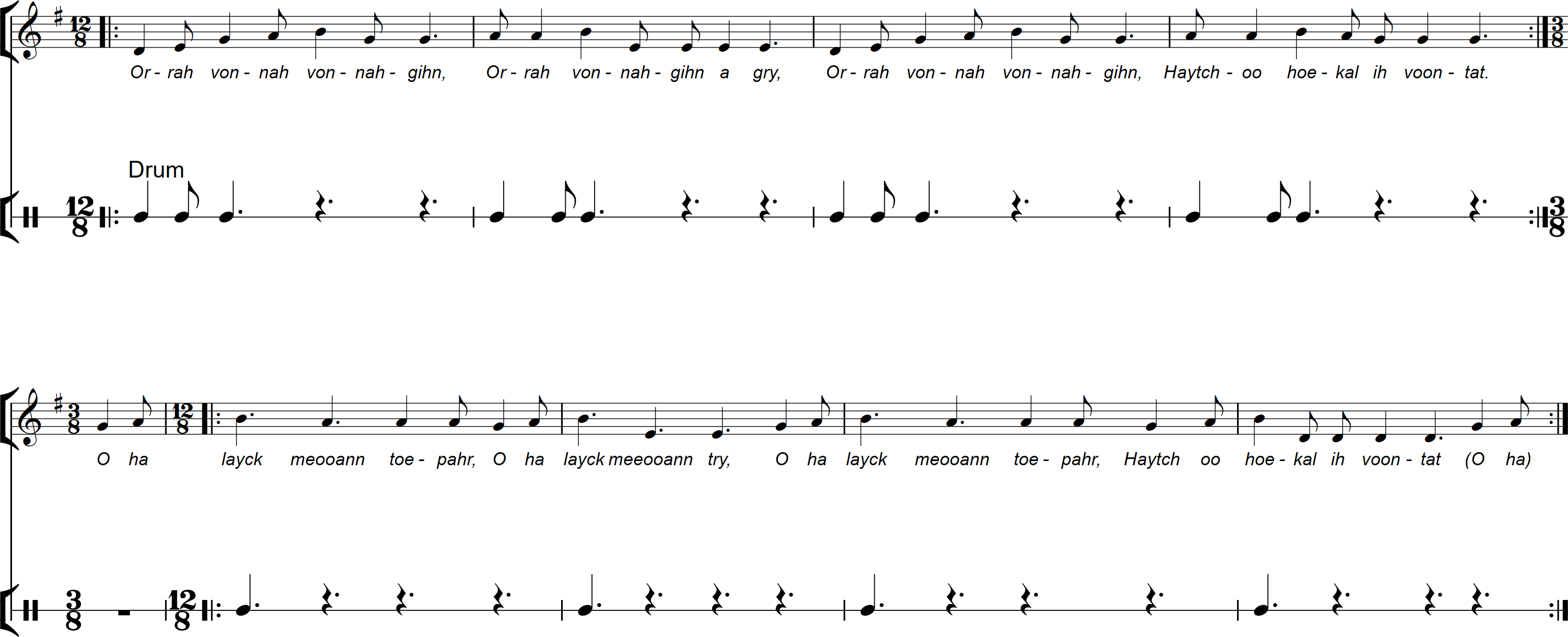 optional extras for the classroom
Orra Bhonna Bhonnagan – shaker part
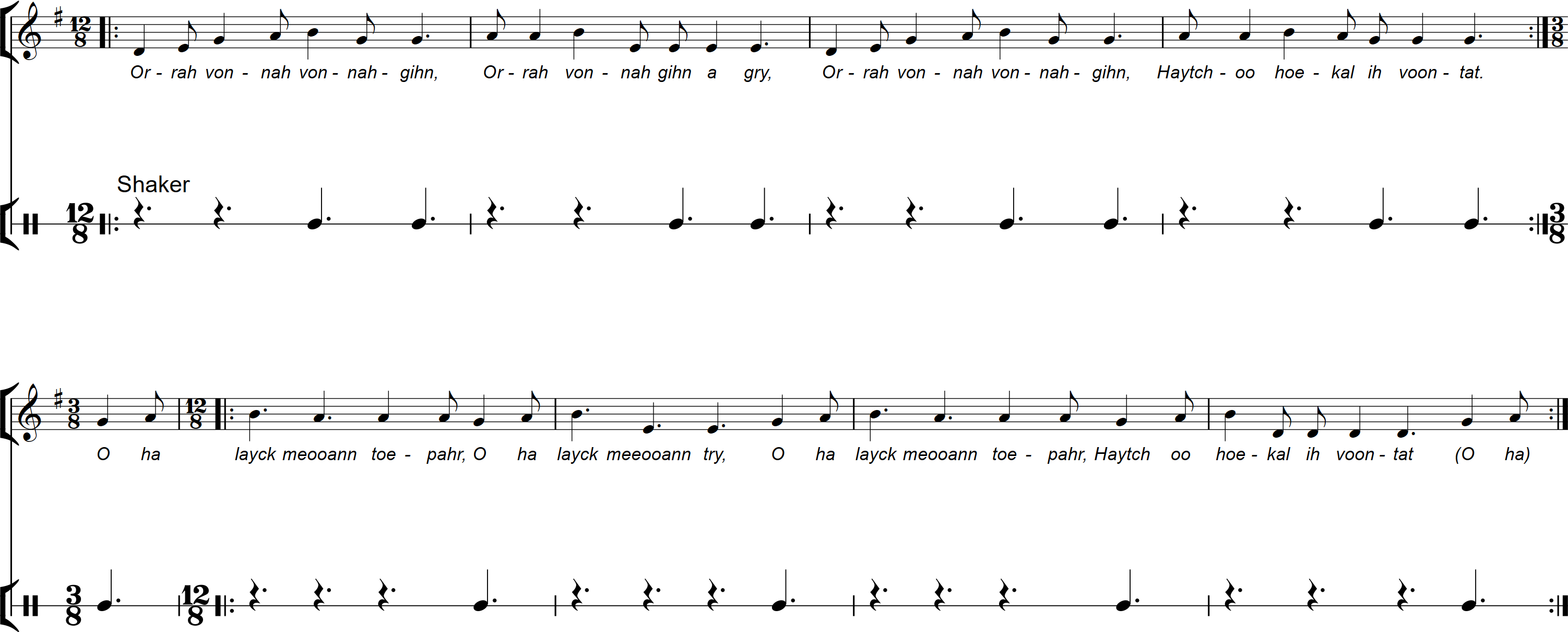 optional extras for the classroom
Orra Bhonna Bhonnagan – tuned percussion part
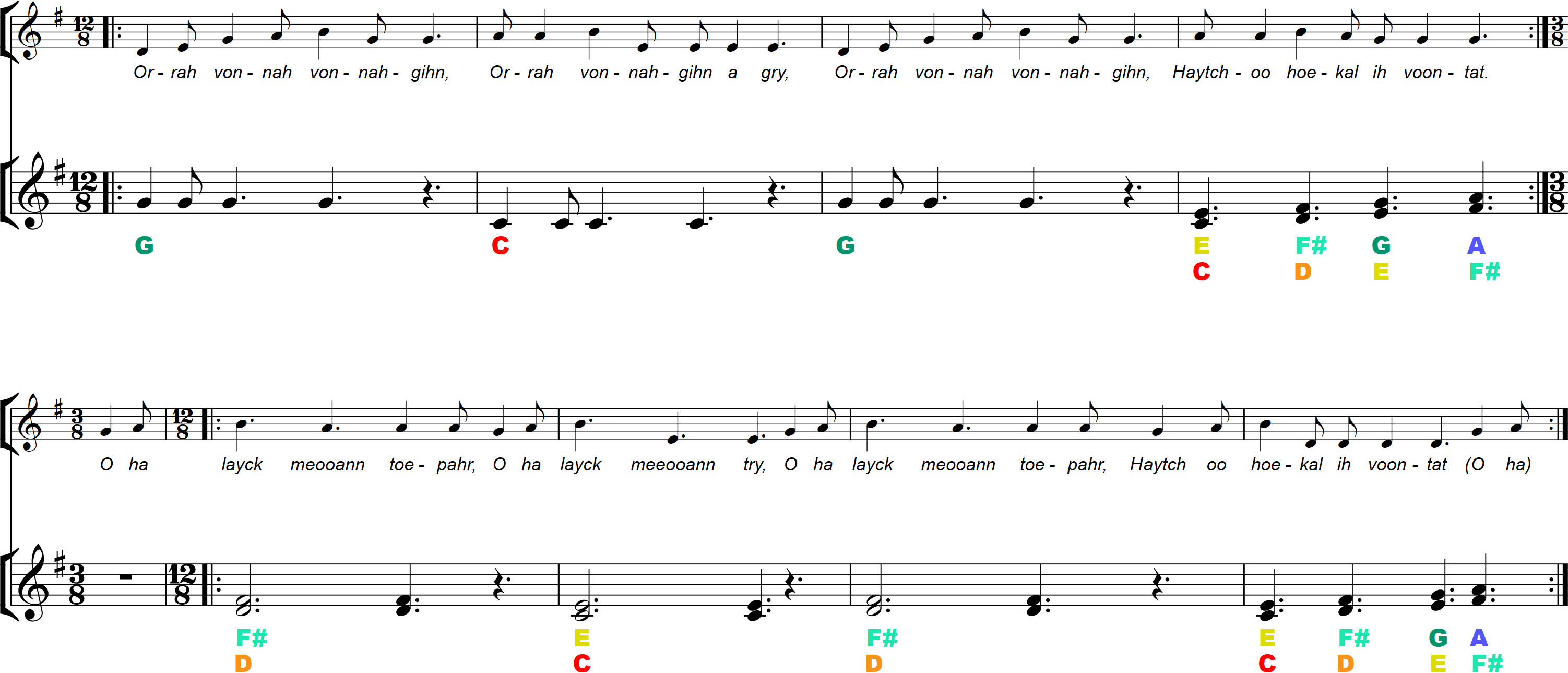 optional extras for the classroom
Orra Bhonna Bhonnagan – classroom instruments
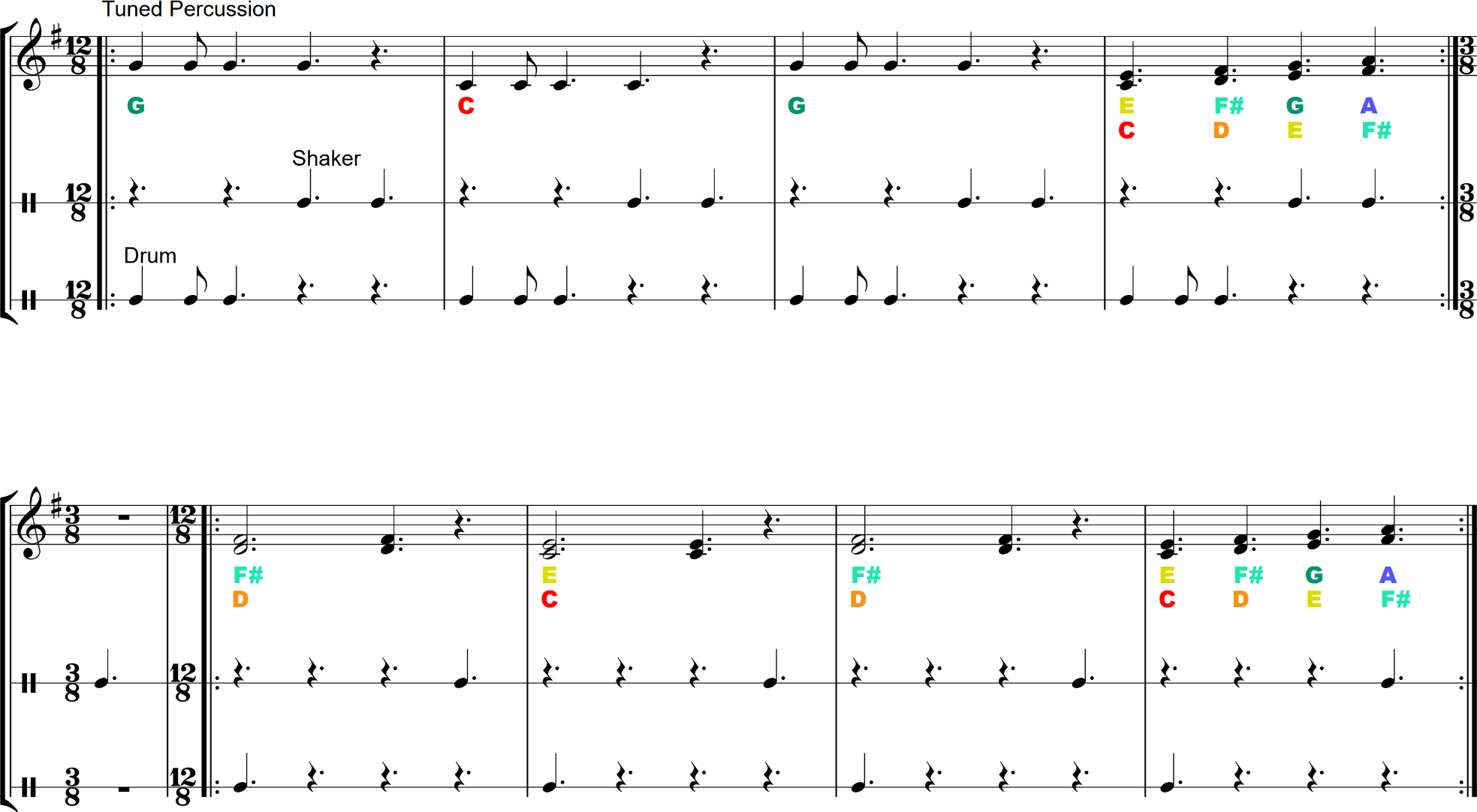